In primary 4 I am improving my writing skills so that on my own I can write over 100 words. To do this…
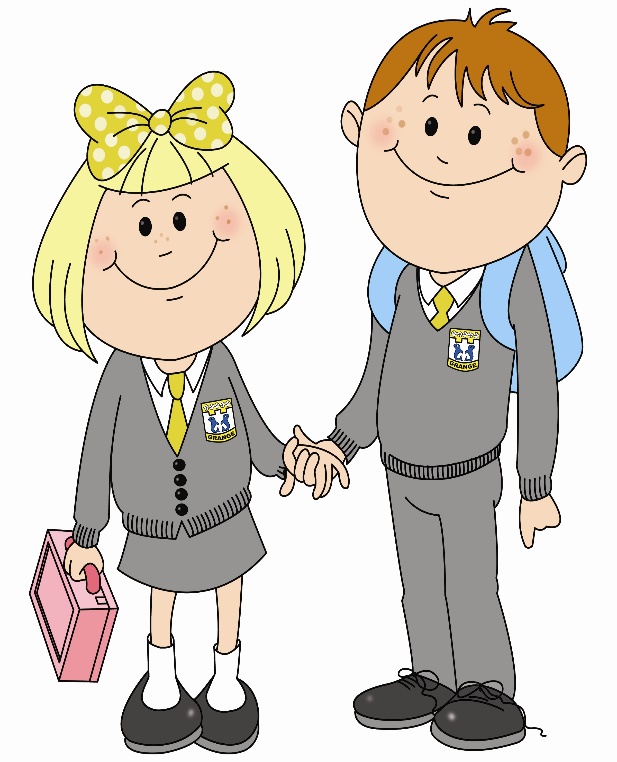 I can write all lower and upper case letters accurately.
I can use my knowledge of the alphabet to locate words in the dictionary or wordbank to help me spell correctly.
I can create stories, poems and plays with interesting characters through their feelings and actions and physical description.
I can link ideas in an order that makes sense using words like: also, after, then, soon, at last.
I can make short notes, under headings, in different ways e.g. in a table or a mind map.
I can use my short notes to create relevant text in a logical order.
I can write about personal experiences in a logical manner, using appropriate vocabulary, thoughts and events.
I can identify a pronoun and am beginning to use them when I write.
I use the present and past tense correctly.
I use commas and question marks accurately.
I can use exclamation marks independently in my writing.
I can describe the setting of a story including details about time and place.
I can write a letter using the correct layout and words.
I can use the first person (I or we) and third person (he/she/it/they) correctly as I write.
I can describe what a character might look like, how they might feel and what they might think.
I can write a story with a beginning, middle and end.
I can put instructions in order, using numbers, so someone can follow them.
I can communicate my feelings, opinions and what I mean in a series of sentences.
I can create my own choice of text.
I can use my knowledge of phonics and spelling strategies when spelling familiar and unfamiliar words.
I can use common conjunctions like 
and, because, but or so.
I can start my sentence in a variety of ways to engage the reader.
I can check writing to ensure it makes sense.
I can present writing in a clear and legible way using images and other features.
I can plan and organise ideas and information using an appropriate format.
I can present writing in a clear and legible way using images and other features.
I can create a variety of texts for different purposes.
I can share my personal viewpoint and attempt to persuade the reader.
What learner qualities could you practise to help you get better at writing?
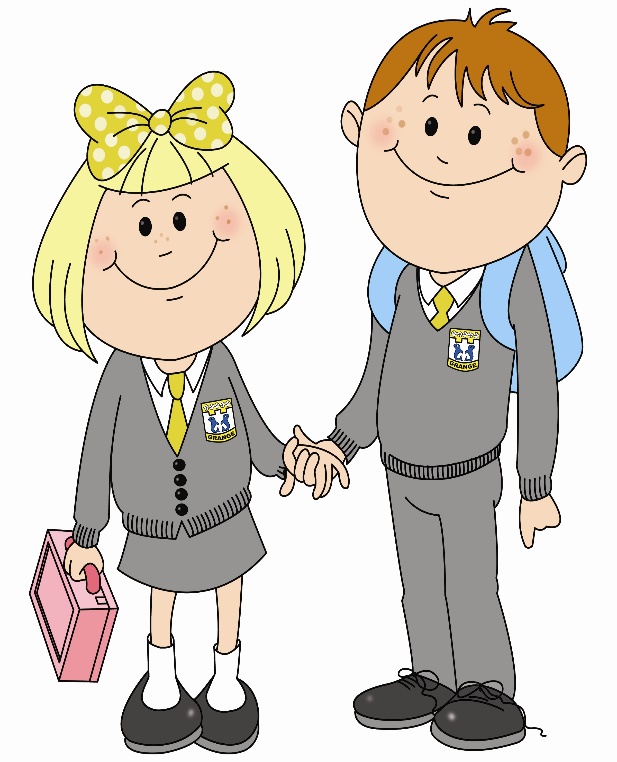 Successful
Trying Hard
Active
Respectful
Safe